ИКТ – технология как форма трансляции педагогического опыта
Опыт – это показатель профессиональной компетентности педагога, его общей и педагогической культуры, кругозора, эрудиции.
Материалы из опыта работы воспитателя МБДОУ «Детский сад комбинированного вида №25 «Рябинушка»
Котловой Елены Юрьевны



Мичуринск-наукоград
февраль 2017
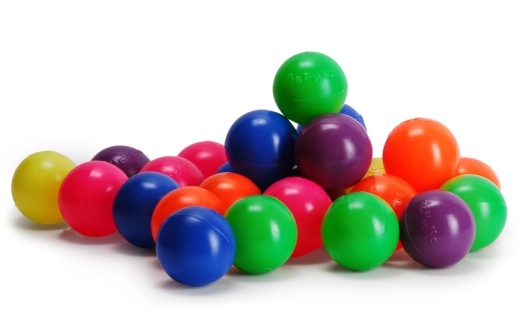 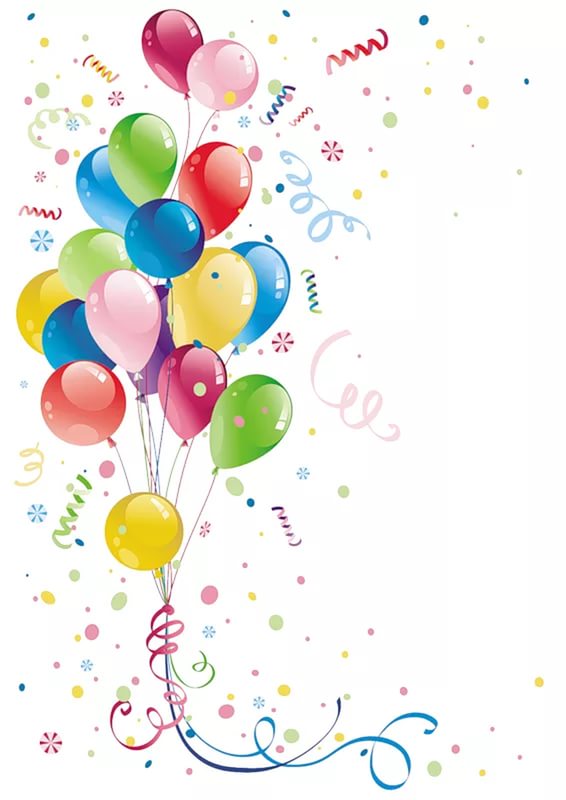 Тема опыта
«Сенсорное развитие детей раннего возраста – проблема и ее решение»
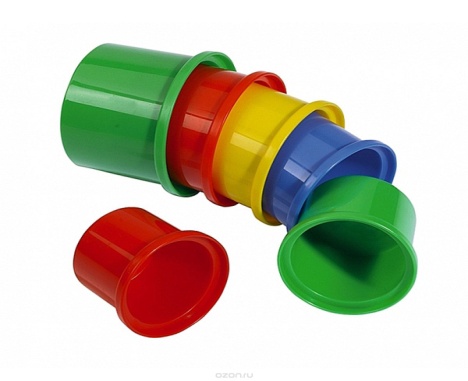 Базовая модель опыта
Противоречия 
- между необходимостью  выполнения требований ФГОС к организации образовательного процесса, в том числе и в аспекте сенсорного развития детей и недостаточным уровнем профессиональной компетентности воспитателя;
- между необходимостью приобщения родителей к воспитательному  процессу и низким уровнем образовательной культуры родителей.
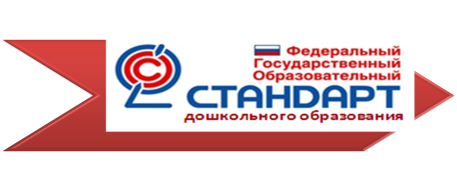 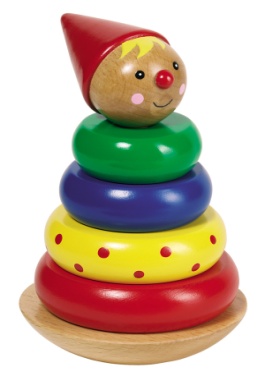 Ведущая идея опыта
Развитие сенсорных представлений детей раннего возраста при активном использовании игровой технологии.
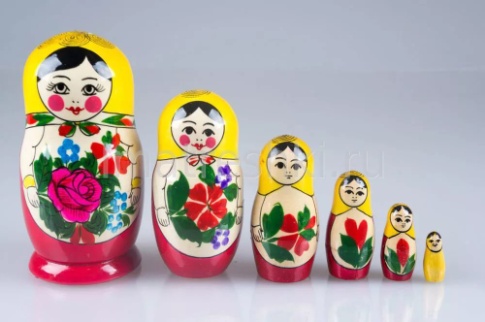 Построение образовательного процесса на основе личностно-ориентированного подхода.
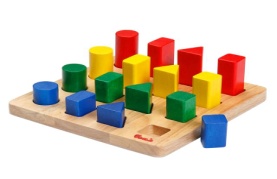 Личная концепция воспитателя
Создание благоприятной атмосферы и развивающей среды, способствующей введению ребенка в активную познавательную  деятельность.
Повышение профессионального уровня воспитателей по обучению детей сенсорным понятиям на основе инновационного подхода к проблеме формирования сенсорных способностей дошкольников.
«Поддержка родителей (законных представителей) в воспитании детей, вовлечение семей непосредственно в образовательную деятельность». (ФГОС)
Технология
- организованная образовательная деятельность в форме игры драматизации,  сказки, путешествия;
- организация образовательной деятельности с детьми малой подгруппой;
-  индивидуальные ситуации общения;
- применение средств ИКТ при организации ООД;
- вовлечение семей непосредственно в образовательную деятельность.
Диагностические исследования
Диагностические исследования
Практические материалы
План по самообразованию 
«Дидактическая игра как форма обучения детей раннего возраста»
Цель плана по самообразованию:повышение уровня моей профессиональной компетентности по данной теме
Задачи:
-создать условия для развития игровой деятельности детей; - реализовать воспитательные, образовательные и развивающие функции игровой деятельности; - обеспечить личностное развитие ребенка в процессе игровой деятельности.
Практические материалы
Педагогический проект «Сенсорные ступеньки»
В процессе реализации проекта «Сенсорные ступеньки»

Дети  обогатили свой чувственный опыт и сформировали первоначальные представление о цвете, форме и величине;
Родители повысили свою компетентность в вопросах сенсорного развития ребёнка.
 Педагог повысила не только свою профессиональную компетентность по теме проекта, но и внесла вклад в деятельность нашего детского сада как конкурентоспособного учреждения.
Практические материалы
Методические рекомендации
Содержат: цель, задачи, формы работы, тематическое планирование, конспекты занятий, консультации для педагогов в форме деловой игры и диагностический инструментарий.
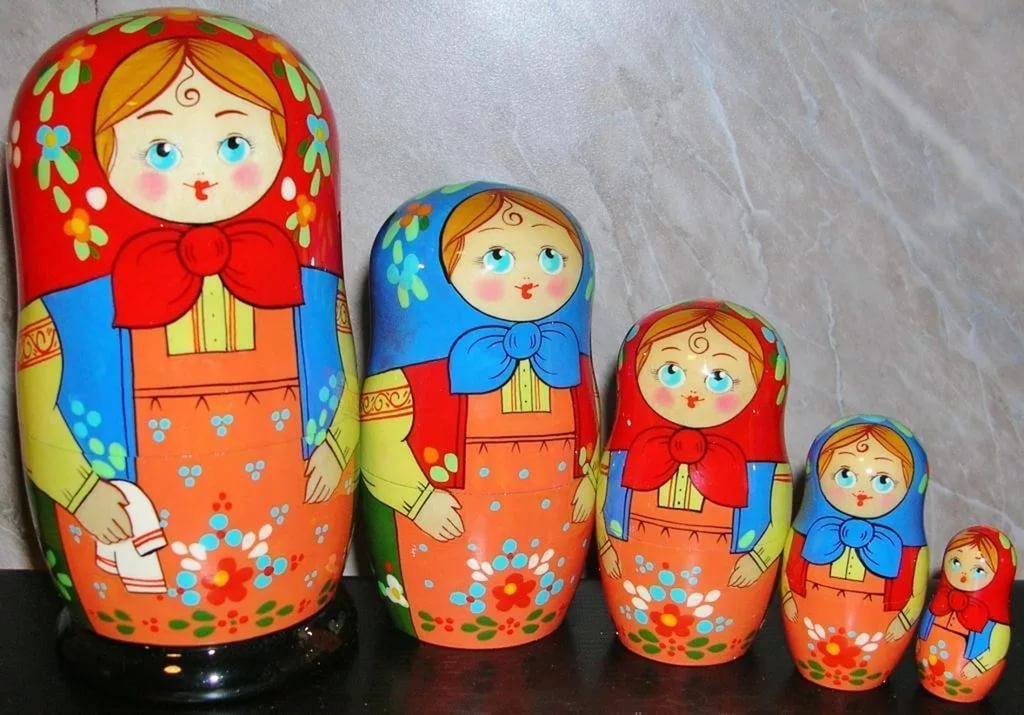 Спасибо за внимание!